Энергоэффективный дом
Проект подготовили: 
Бобрик Владислав, 
Зайцева Кристина
Руководители: 
Свентецкая Галина Дмитриевна, 
Бучко Оксана Ивановна
Цель проекта:
Выявить способы получения 
альтернативной энергии 
для использования её в быту
Задачи:
1. Изучить возобновляемые и экологически безопасные источники энергии.
2. Создать модель энергоэффективного дома.
Методы:
теоретический анализ литературы, 
метод анонимного опроса       в Google Формы, 
наблюдение, 
исследование, 
моделирование, 
эксперимент.
Объект исследования: источники энергии.
Предмет исследования: использование  возобновляемых источников энергии в быту
Анкета по проблеме экономии энергоресурсов в быту с целью выявление уровня знаний учащихся по данной теме
Знаете ли вы способы экономии электроэнергии в быту.
Экономите ли Вы электроэнергию в быту?
Знаете ли вы альтернативные источники энергии?
Знаете ли вы, что такое ветряной генератор
Знаете ли вы, что такое солнечная батарея,
Знаете ли вы, что такое биогаз?
Используете ли вы альтернативные источники энергии дома
По вашему мнению, есть ли будущее у альтернативных источников энергии?
В анкетировании участвовали 120 учащихся 7-11 кл.
Выводы: учащиеся владеют информацией по экономии электроэнергии в быту, но нуждаются в дополнительном информировании.
Энергия ветра
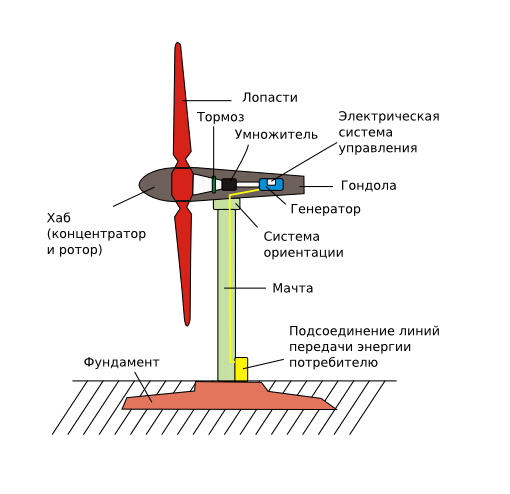 Ветрогенератор включается в работу на минимальной скорости ветра 3-5 м/с, а генерируемая мощность поступательно растёт до максимальной 7 МВт при скорости ветра 13-15 м/с.
Выводы:
Использование энергии ветра в Мозырском районе нерационально по следующим причинам: 
1. При установке ветрогенератора, снизу остается незанятое пространство, которое в теории можно использовать для различных сельскохозяйственных нужд.
2. Возведения ветряка требует довольно больших капитальных затрат. 
3. Ветровые станции создают аэродинамический шум
Солнечная энергия
Солнечная энергия — энергия от Солнца в форме радиации и света. Эта энергия в значительной мере управляет климатом и погодой, и является основой жизни.
Исследование 1. Количество солнечной энергии в день на территории аг. Козенки будет распределено приблизительно так, как указано на графике:
Вывод:
В Гомельской области в осенние и зимние месяцы, вследствие малой высоты Солнца и ослабления солнечного излучения атмосферой, эффективность использования солнечной батареи падает в 2-3 раза по сравнению с летними и весенними месяцами.
Исследование по практическому использованию солнечной энергии в домашних условиях
Исследование 2. Преобразование солнечной энергии в тепловую.
Исследование 3. Измерение времени нагрева воды в летнем душе солнечными лучами.
Выводы: использование солнечной энергии для нагрева воды в летнее время может заменить другие источники энергии.
Исследование 4. Проектирование схемы установки для нагрева воды солнечной энергией
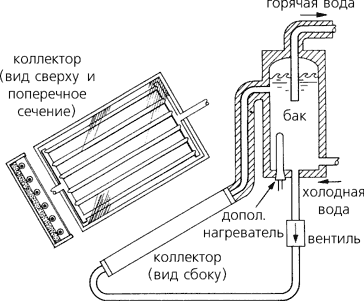 Самый простым коллектором является завернутый спиралью обычный поливочный шланг. Концы этого шланга служат подводящей и отводящей трубами. В средних широтах солнечный коллектор лучше ориентировать на южную сторону под углом примерно 450.
Выводы:
Солнечная энергия: 
бесконечна;
высоко экологична,
повсеместно доступна; 
стабильна;
безопасна для окружающей среды;
экономична;
отсутствие шумов.
Биогаз
Биогаз – это смесь газов. Основные компоненты: 
метан – 57-70%,  
углекислый газ 28-43%, 
малый процент сероводорода.
Из навоза одной коровы можно получить в сутки до 4,2 м3 биогаза
1 м3 биогаза = 0,65 л дизельного топлива = 0,6 м3 природного горючего газа = 0,74 л нефти = 0,48 л бензина
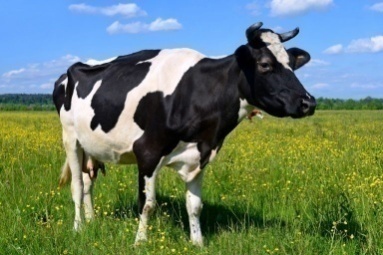 Рецепт для получения биогаза
коровий навоз – 1500 кг, 
сгнившая листва – 3500 кг, 
вода – 65 % от общей массы при t=350С.
Вывод:
Хозяйственный центр СПК «Козенки-Агро» специализируется на выращивании свиней и коров – 65 %, продукция растениеводства занимает – 35 %, каждый второй житель агрогородка имеет в своём подсобном хозяйстве свиней, коров, разводит курей и кроликов. 
Таким образом, имеются все возможности для использования как промышленных, так и самодельных газовых установок.
Активные энергоэффективные дома
Пассивные энергоэффективные дома
Спасибо за внимание!
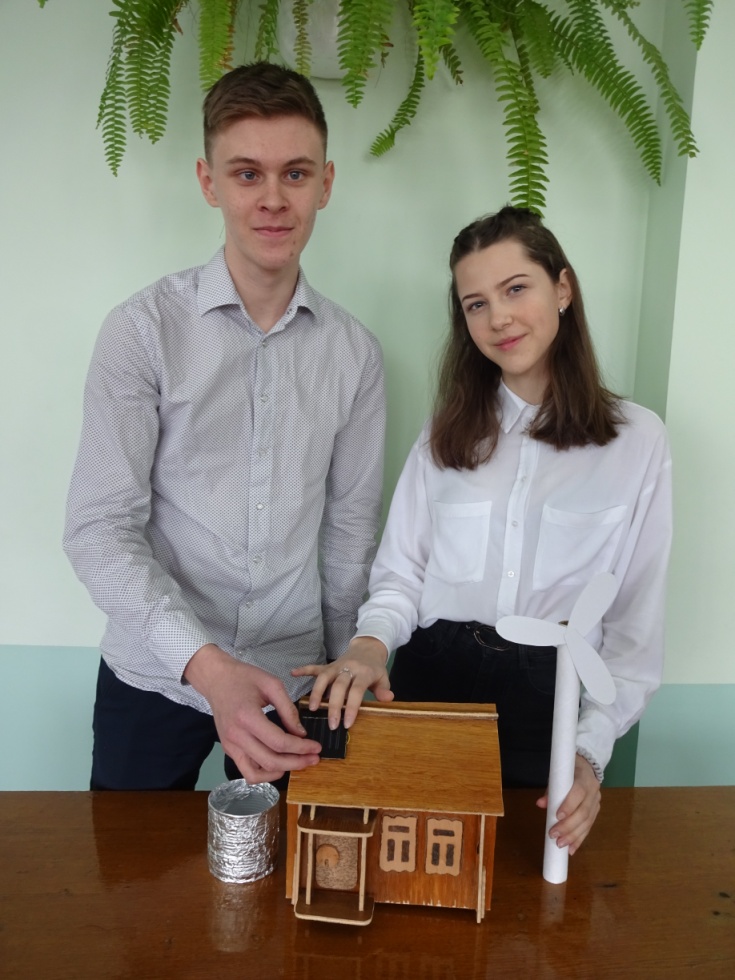 Надеемся данная информация была для Вас полезна!